Tree Images

Dramatization Center 
Unit 2, Week 5
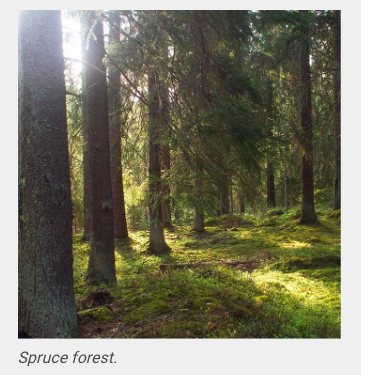 Spruce Forest
https://www.swedishwood.com/wood-facts/about-wood/wood-and-the-environment/wood-is-a-sustainable-construction-material
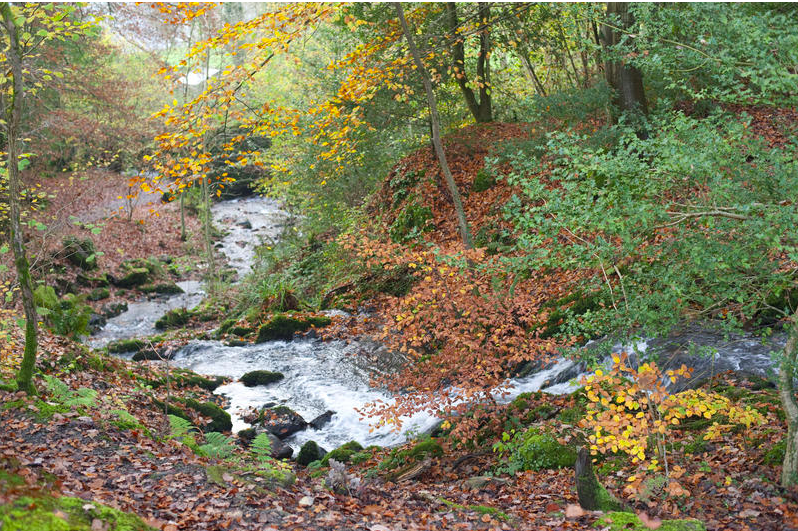 River Flowing through Autumn Woodland
https://www.freeimageslive.co.uk/free_stock_image/woodland-stream-autumn-jpg
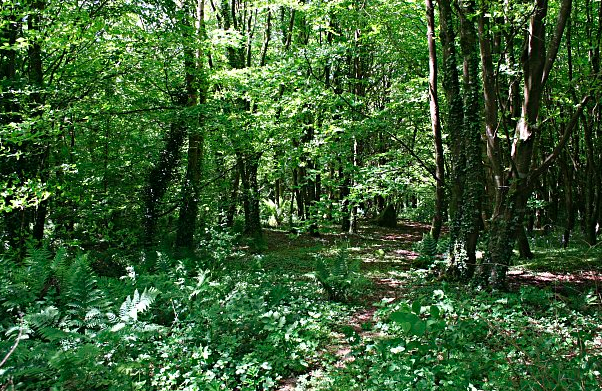 Deciduous Woodland near Stennack (England)
https://commons.wikimedia.org/wiki/File:Deciduous_Woodland_near_Stennack_-_geograph.org.uk_-_177520.jpg
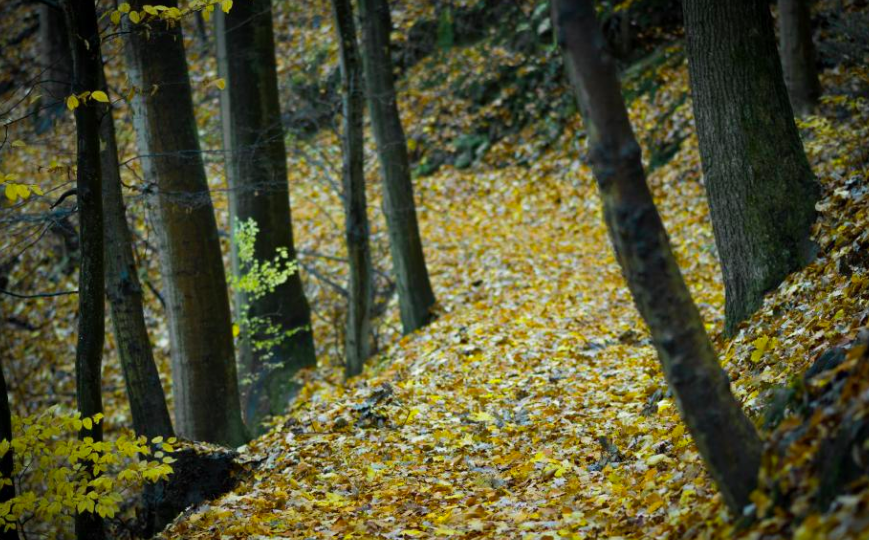 Woodland
https://stocksnap.io/photo/woodland-highland-5D1O0GIWYK
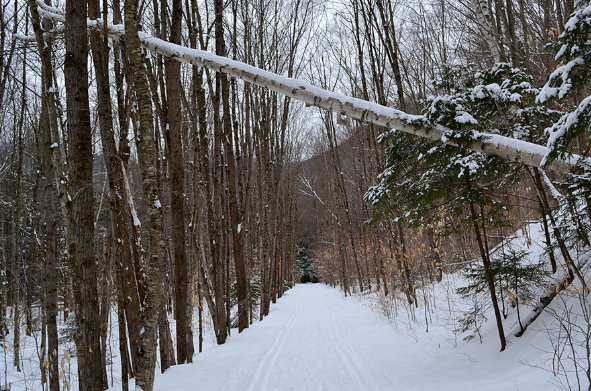 Tracks in the Snow
https://www.bostonmagazine.com/health/new-england-hikes-winter/ Photo by Gary Lerude on Flickr/Creative Commons
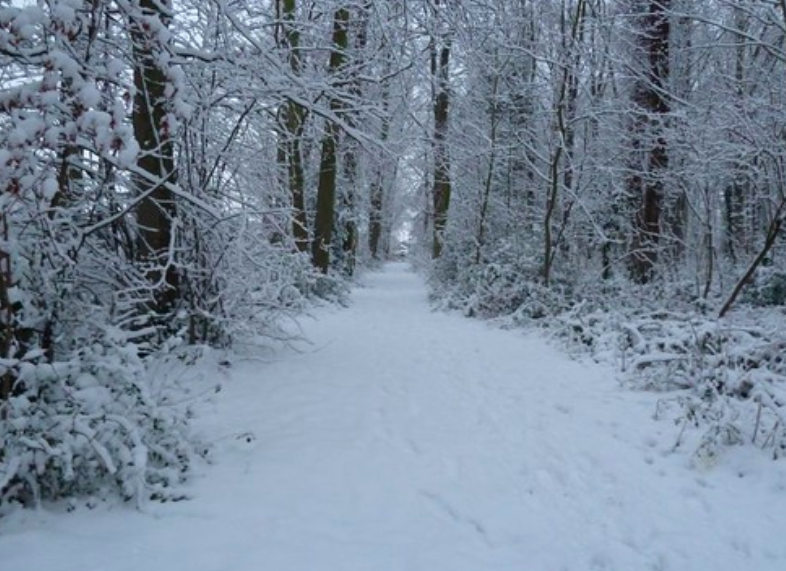 Snow Woodland Path
https://search.creativecommons.org/photos/3016eafe-9ec9-47bb-80c8-4dfc7b422271